Taller de Proyecto
Diseño de un sistema de buses para Santiago


Sergio Jara Díaz y Andrés Fielbaum
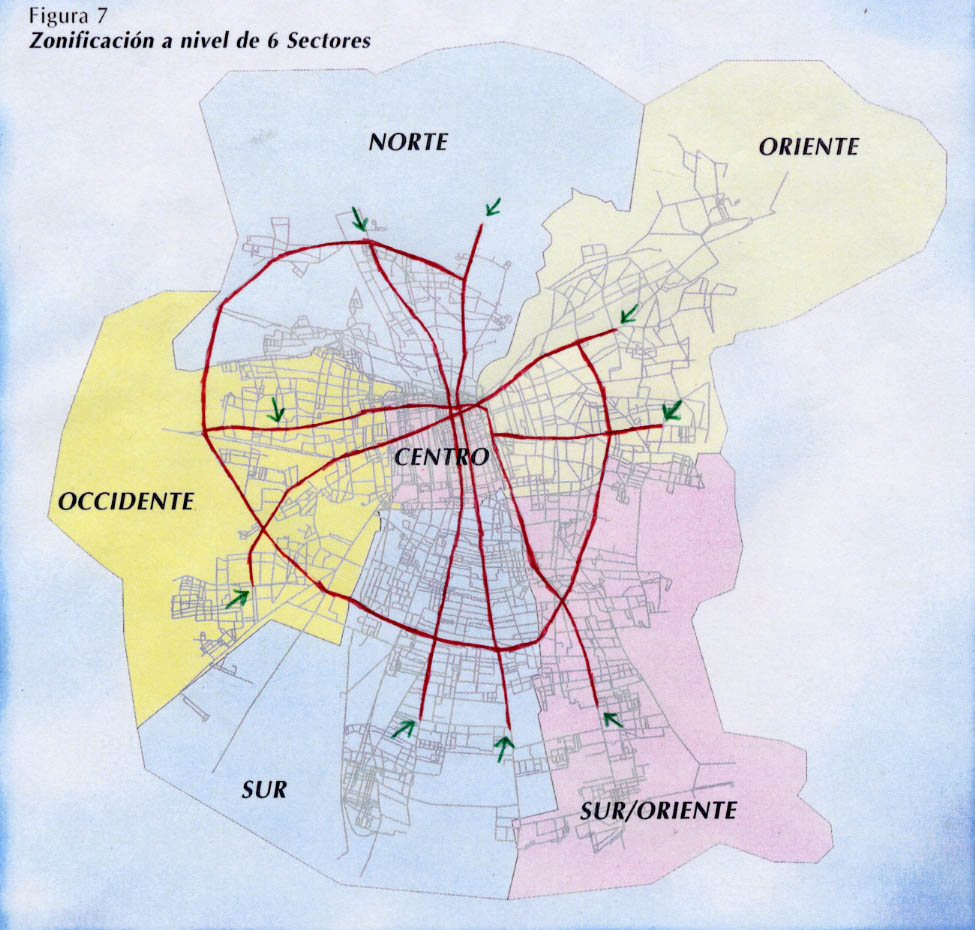 23
13
14
06
16
02
01
03
04
07
12
05
17
22
15
11
21
08
10
09
18
20
19
Zonificación y Red Vial
MATRIZ O-D
MATRIZ O-D: VIDEO
ESTRUCTURAS DE LÍNEA USUALES
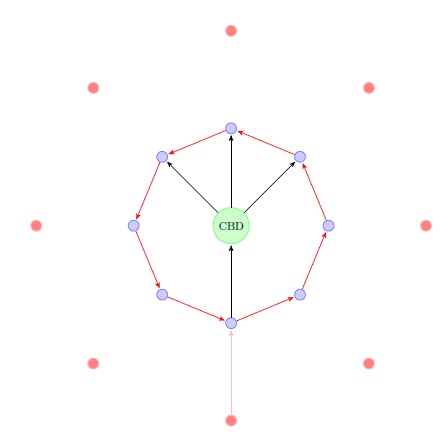 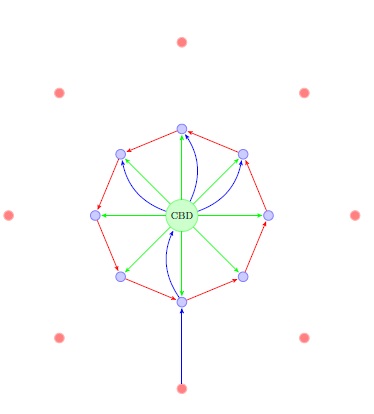 Troncal-Alimentador
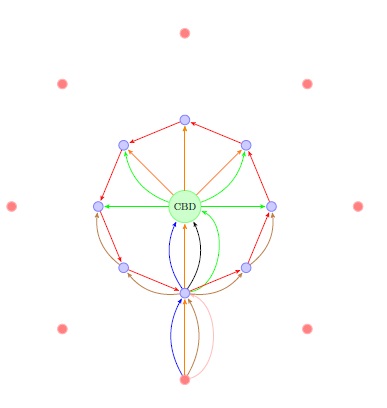 Hub & Spoke
Directas
Y ahora qué…?
Supongamos frecuencias ya dadas…
Dónde va cada pasajero?
Costo generalizado.
Costos de minuto en viaje, esperando, acceso, trasbordo.
Pv=985 pesos/hora, Pe=2956 pesos/hora.
PT=394 pesos.
Todos al mínimo u otras opciones.
Líneas comunes.
Capacidades de cada bus.
Tipos de bus
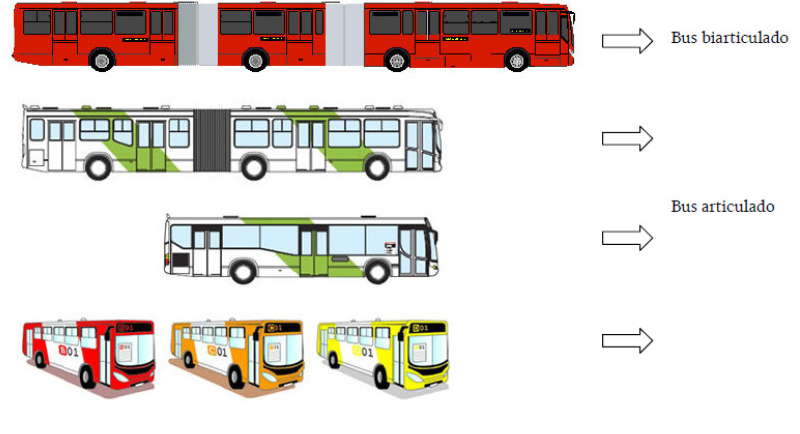 Capacidades: 50, 80, 150 y 190 pasajeros respectivamente.